Sentence Structure
Circle all sentences.
This provides a quick visual.
 Ask yourself;
 ~ Are there any sentences that           look  too long?
 ~ Do I have different length sentences?
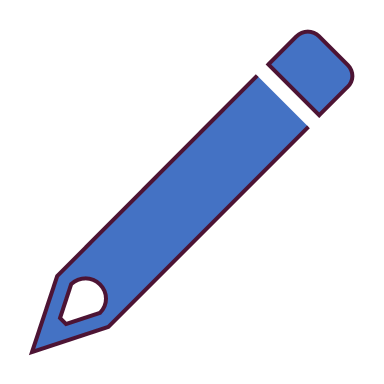 Based on your answers you may need to do some revising and editing.
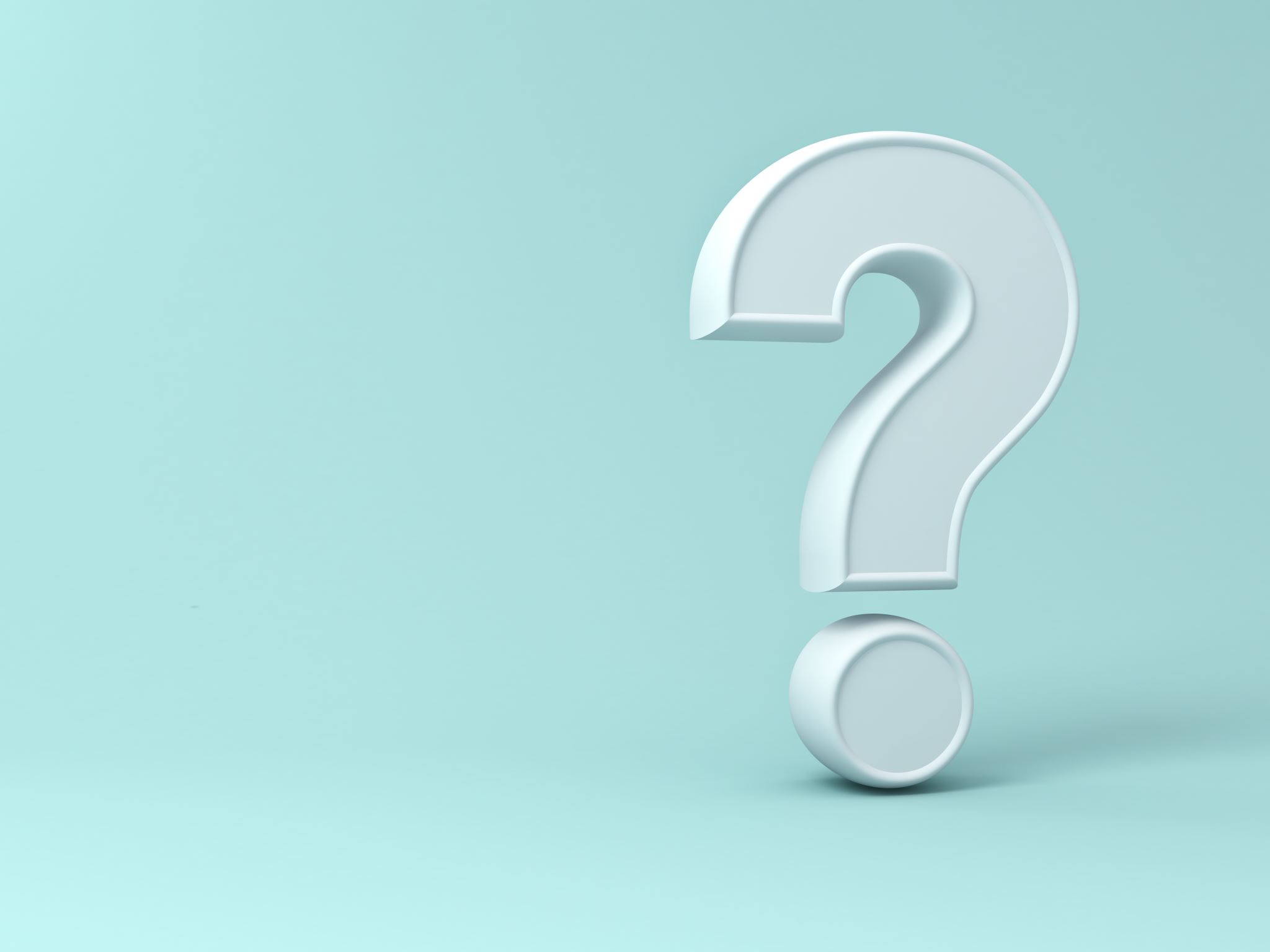 2. Highlight first word in each sentence.
Ask yourself; Do a lot of my sentences start with the same word.

If the answer is yes you need to make some changes.
3. Highlight the word said.

Try not to use said more than a few times. Use some of the other more precise words from your writing folder.
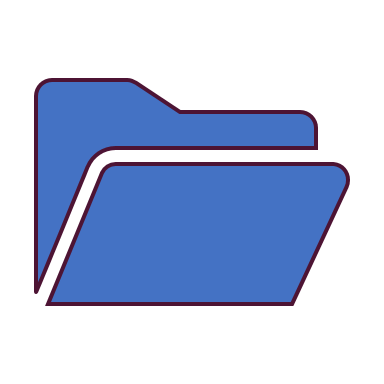 Use a different colour for each activity.
Circle all sentences.
Highlight first word in each sentence.
Highlight the word said.
Highlight connectors.